Trade and Investment Expo 2021 Colombia
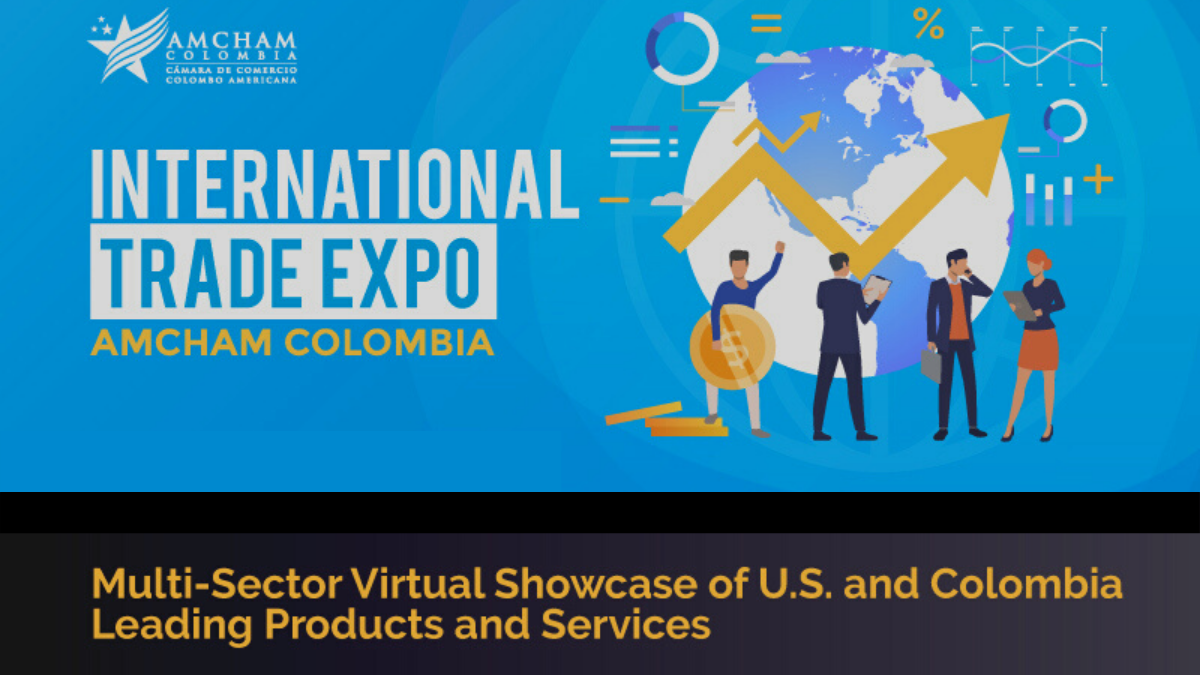 March 24, 2021
Agenda
Introduction
Show Overview
Financial Assistance
Q&A
Introduction
AmCham Colombia
Jennifer Heredia 
Juliana Cárdenas 
Valentina Rios



April Chiang
Kathleen Dultmeier
Chang Lu
Kansas Department of Commerce
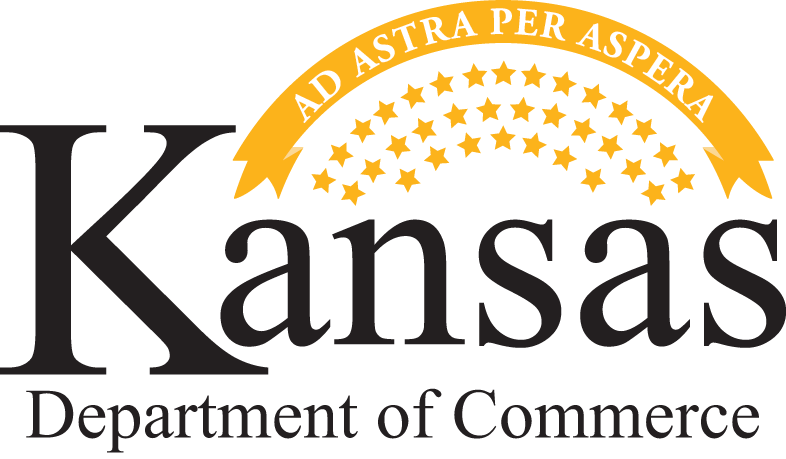 VIRTUAL
INTERNATIONAL TRADE EXPO
AMCHAM COLOMBIA
June 2 and 3, 2021
9:00 a.m. to 4:00 p.m. ET
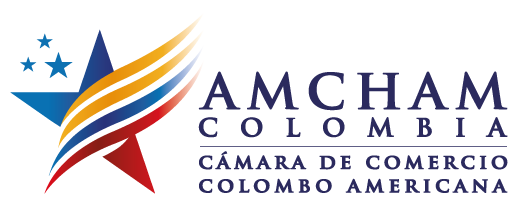 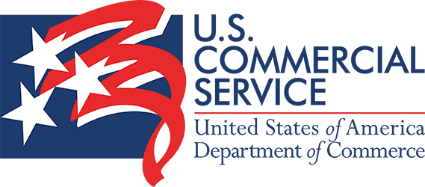 Multi-Sector Virtual Showcase of U.S. and Colombia Leading Products and Services
AmCham Colombia, the official economic and trade development organization for Colombia and the U.S., is pleased to present the third International Trade Expo, a virtual showcase of 100+ of the US and Colombia’s leading products and services providers against more than 500 buyers' attendees from 12 countries.
5
PREVIOUS INTERNATIONAL TRADE EXPO
2020 I
2020 II
102 Exhibitors                                                        +1000 International visitors from 16 countries   +3500 Interaction through call and chats                                                  +1800 One on one meetings                                         +US $21 million expected business
112 Exhibitors                                                        +1200 International visitors from 16 countries    +3800 Interaction through call and chats                                                  +1900 One on one meetings                                         +US $25 million expected business
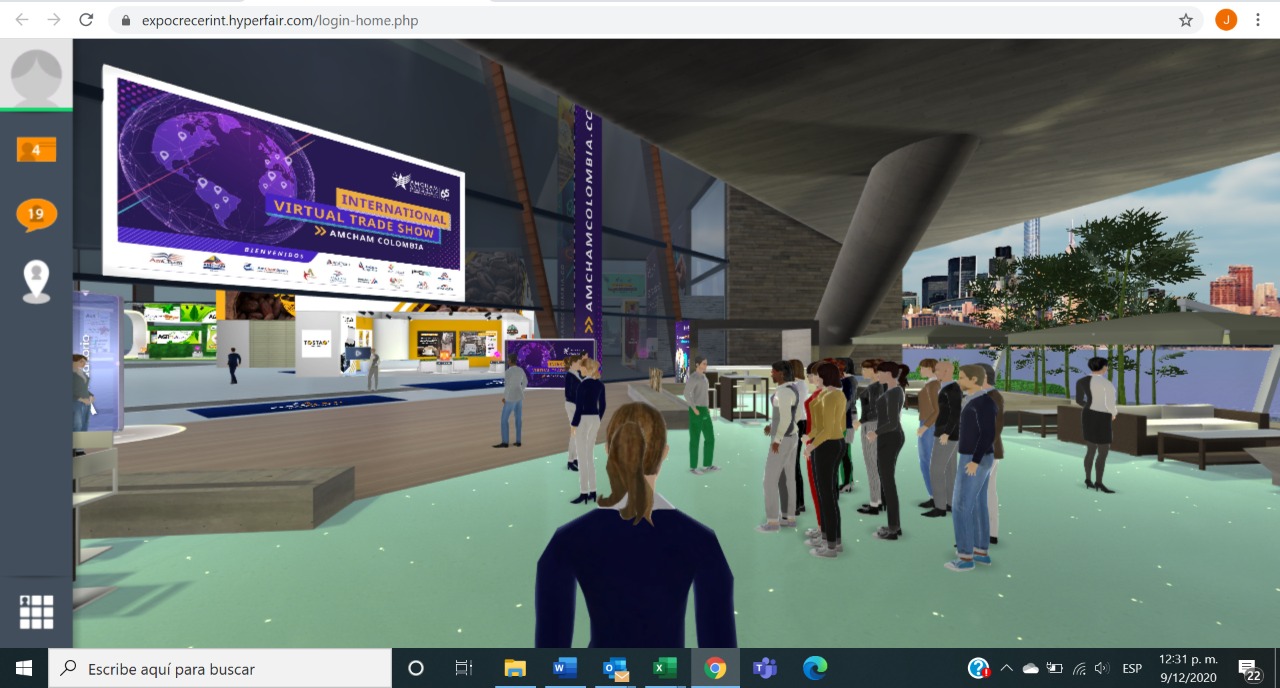 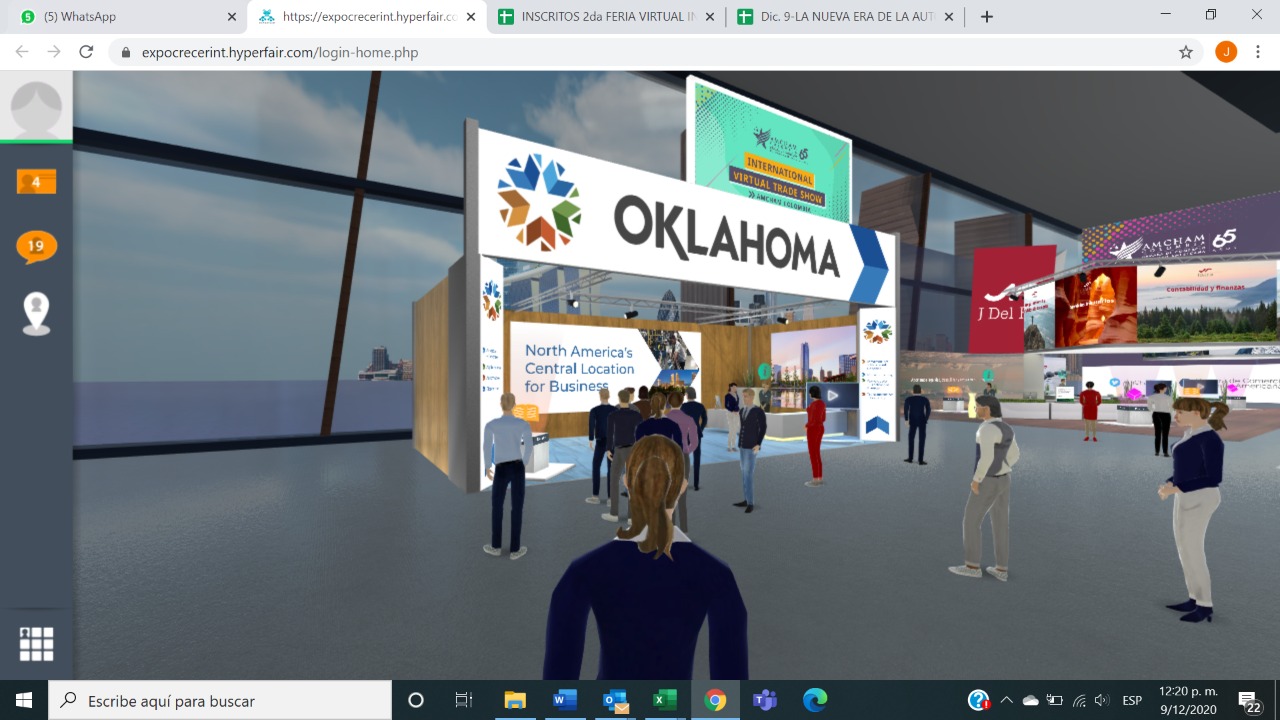 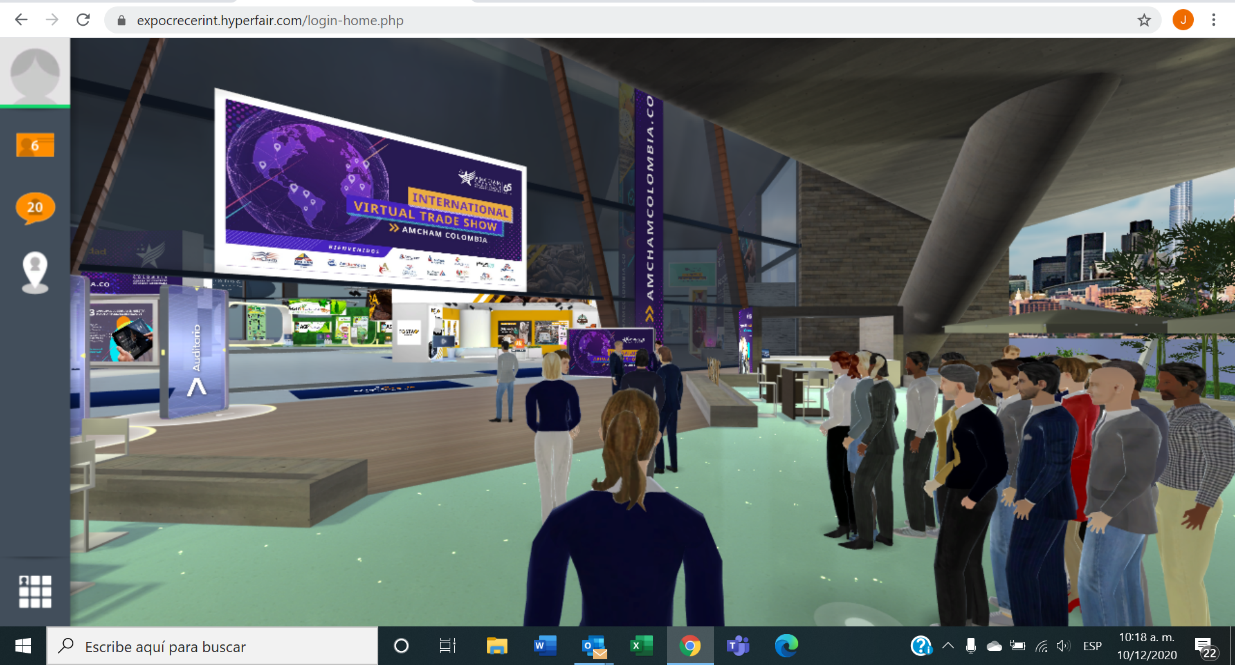 6
PRODUCTS & SERVICES CATEGORIES
LEADING PRODUCTS AND SERVICES PROVIDERS of in six key economic sectors for business RECOVERY and STRENGTHENING with more than 500 BUYERS in value chains for:
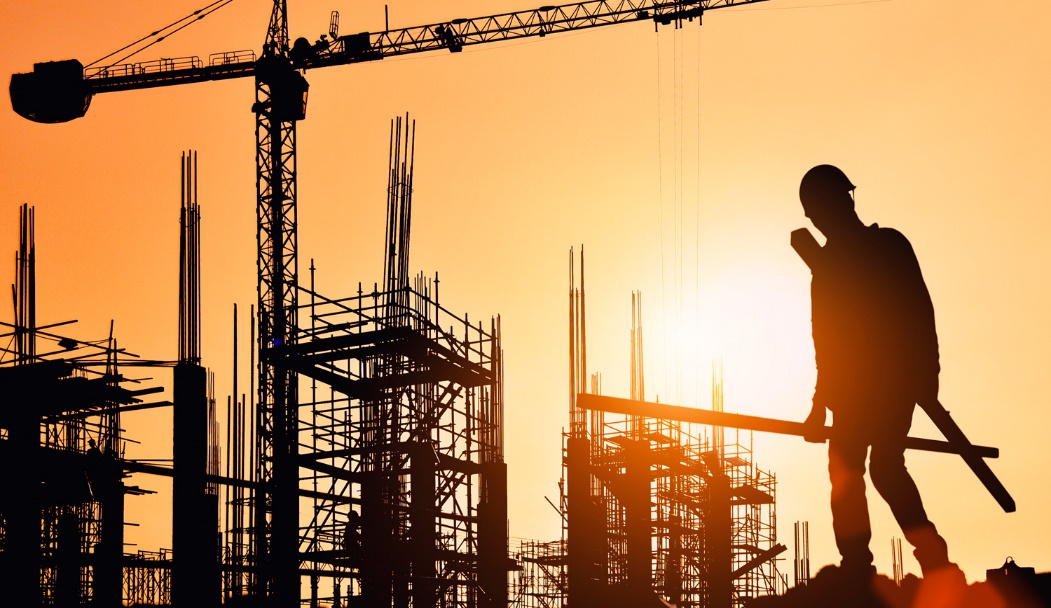 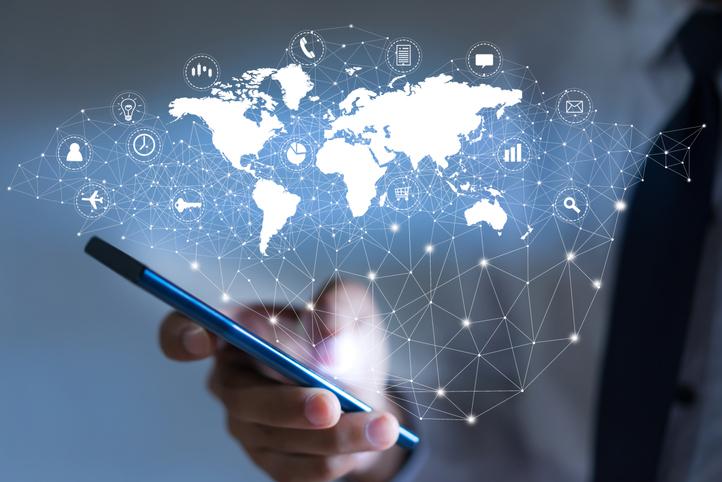 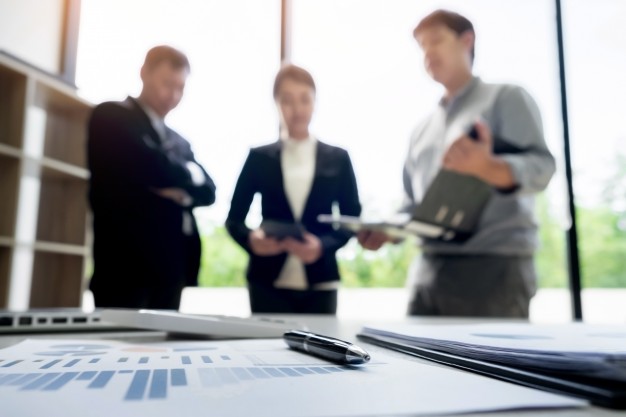 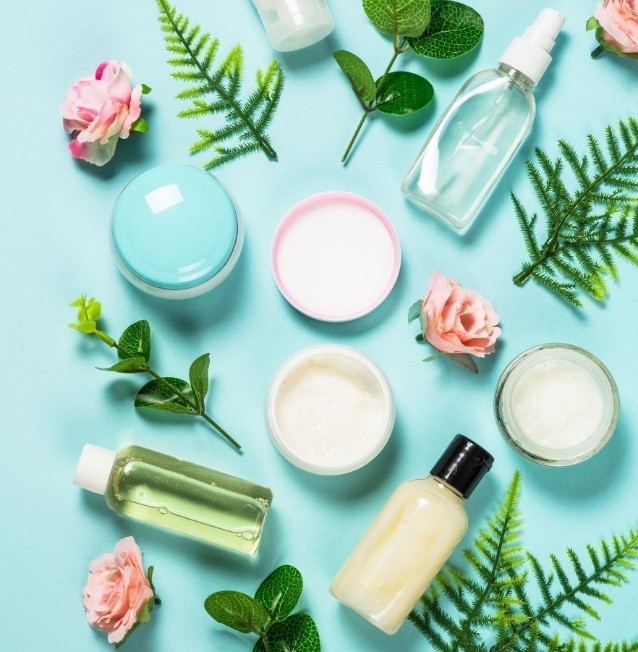 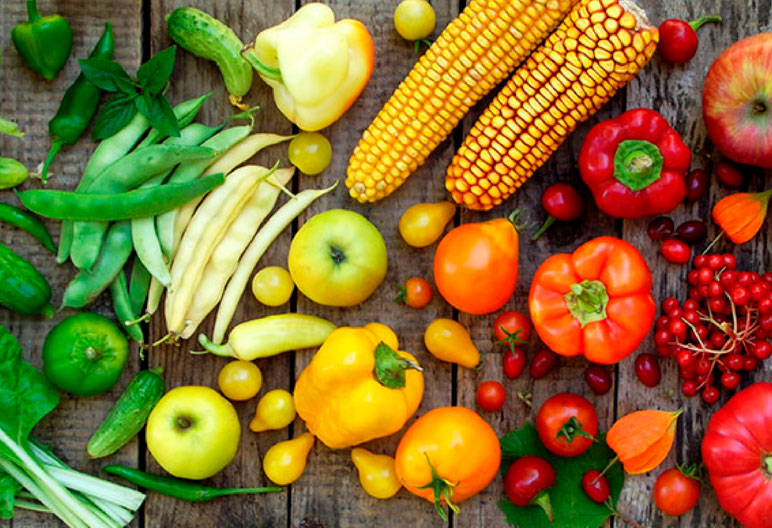 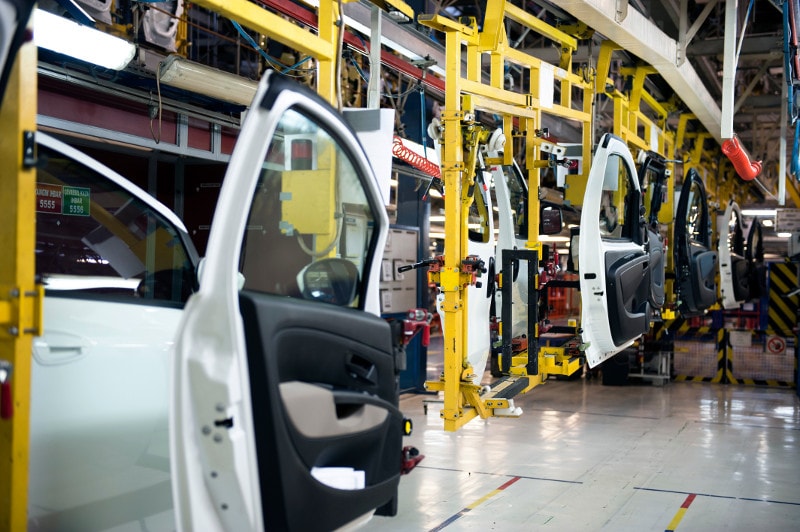 TECNOLOGY & COMMUNICATION
CONSTRUCTION & INFRAESTRUCTURE
MANUFACTURE
PHARMA & COSMETICS
SERVICES
AGRIBUSINESS & FOOD
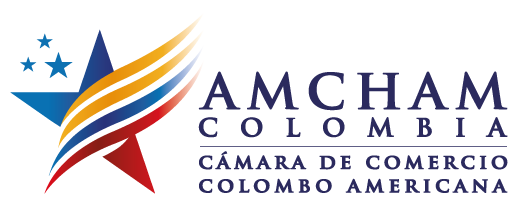 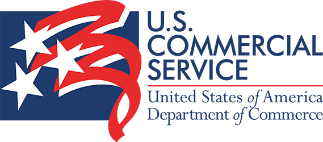 7
GUEST COUNTRIES
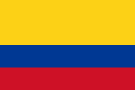 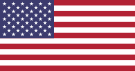 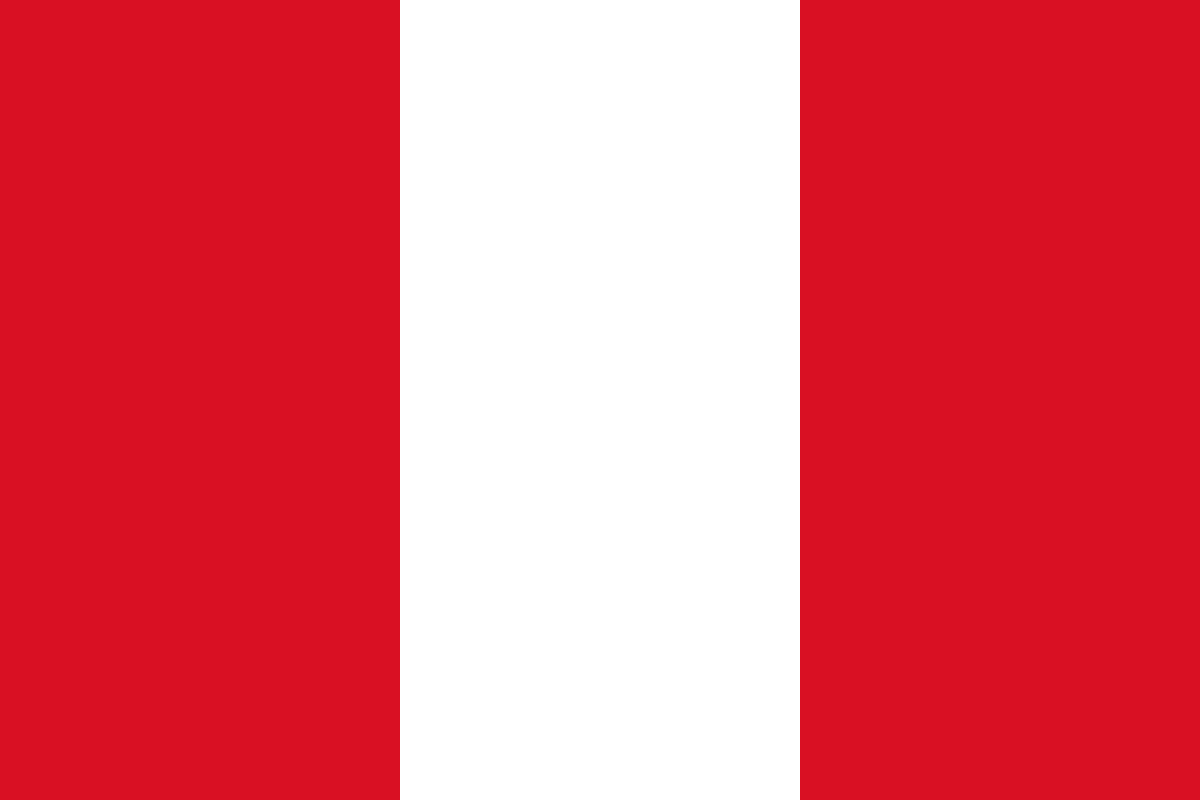 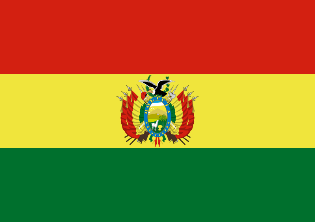 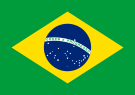 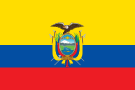 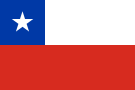 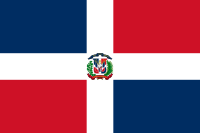 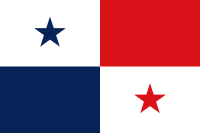 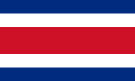 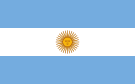 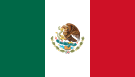 Leading products and services providers and more than 500 agents, distributors, buyers, representatives, and wholesalers seeking high-quality products for distribution and sale in U.S. and Latin America and the Caribbean.
TRADE OPPORTUNITIES BETWEENSTATE OF KANSAS AND COLOMBIA
TOTAL EXPORTS
 2019: 83 MILLION DOLLARS 
2020: 43 MILLION DOLLARS
TOP 10 KANSAS EXPORTS TO COLOMBIA
9
EXHIBITORS
4 meetings
US $ 300
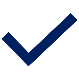 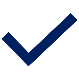 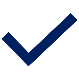 6 meetings
US $ 300
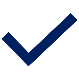 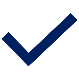 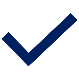 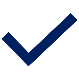 IT DOESN´T INCLUDE 
TRANSLATION SERVICE
10
BOTH SET UP INSTRUCTIVE
The material of the Booth must be sent on Friday, May 7th, 2021.
GOLD BOOTH
SILVER BOOTH
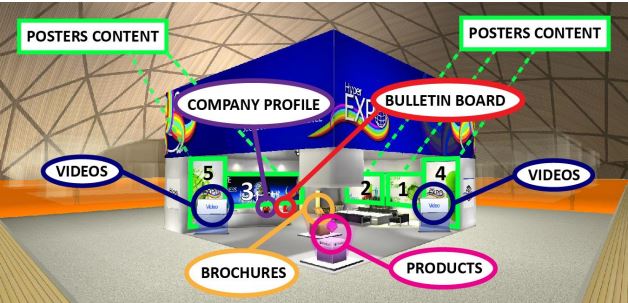 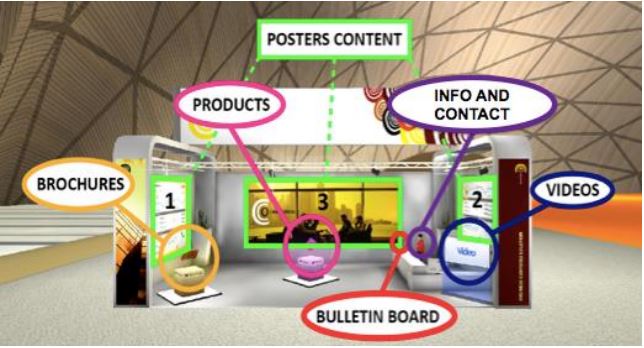 AmCham Colombia will set up your Booth!
11
AGENDA
Wednesday 2, June 2021
Thursday 2, June 2021
08:30 am Exhibition Grand Hall Opens
09:00 am Welcome Business Round
10:00 am Exhibition, Meetings & Networking
04:00 pm Closure
08:30 am Exhibition Grand Hall Opens
09:00 am Welcome and Trade opportunities                                                    US - LATAM Panel 
10:00 am Exhibition UX Users, Meetings & Networking
12
REGISTER DEADLINE FOR EXHIBITORS: April 16, 2021
13
THANK YOU
CONTACT INFORMATION
jcardenas@amchamcolombia.com.co  jheredia@amchamcolombia.com.co
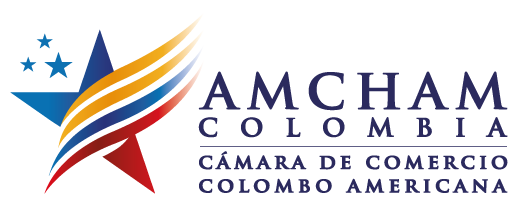 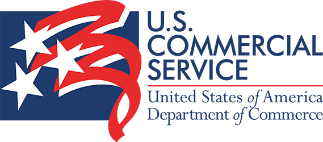 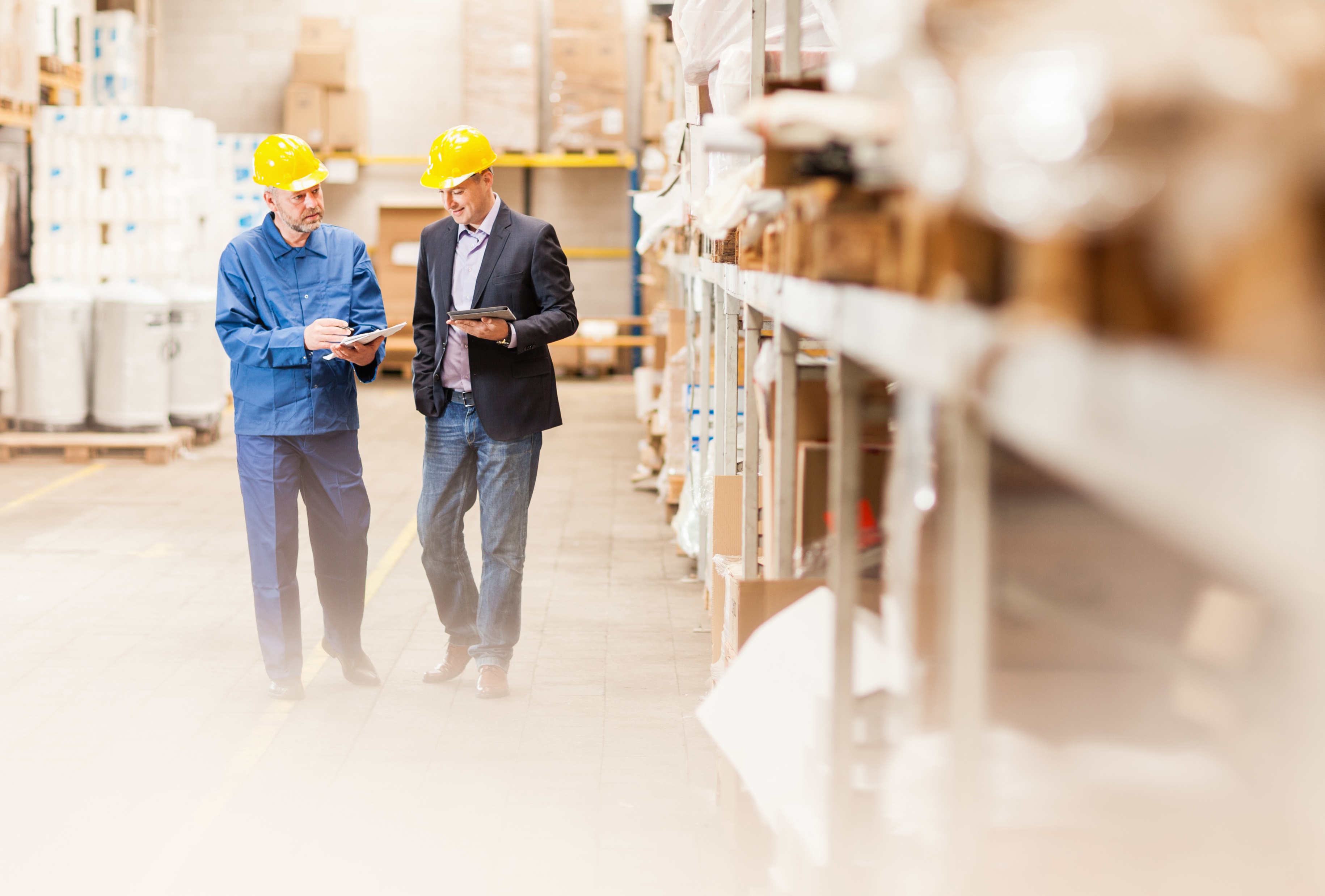 Financial Assistance
State Trade Expansion Program (STEP)
100% booth and registration reimbursement;

	Eligibilities:
Must be a Kansas company and has been in business for not less than one year;
Meets SBA’s small business size standard; 
Product must be produced in Kansas or value added in Kansas with at least 51% U.S. content;
Not debarred, suspended, or excluded from participation in transaction by any federal department of agency.
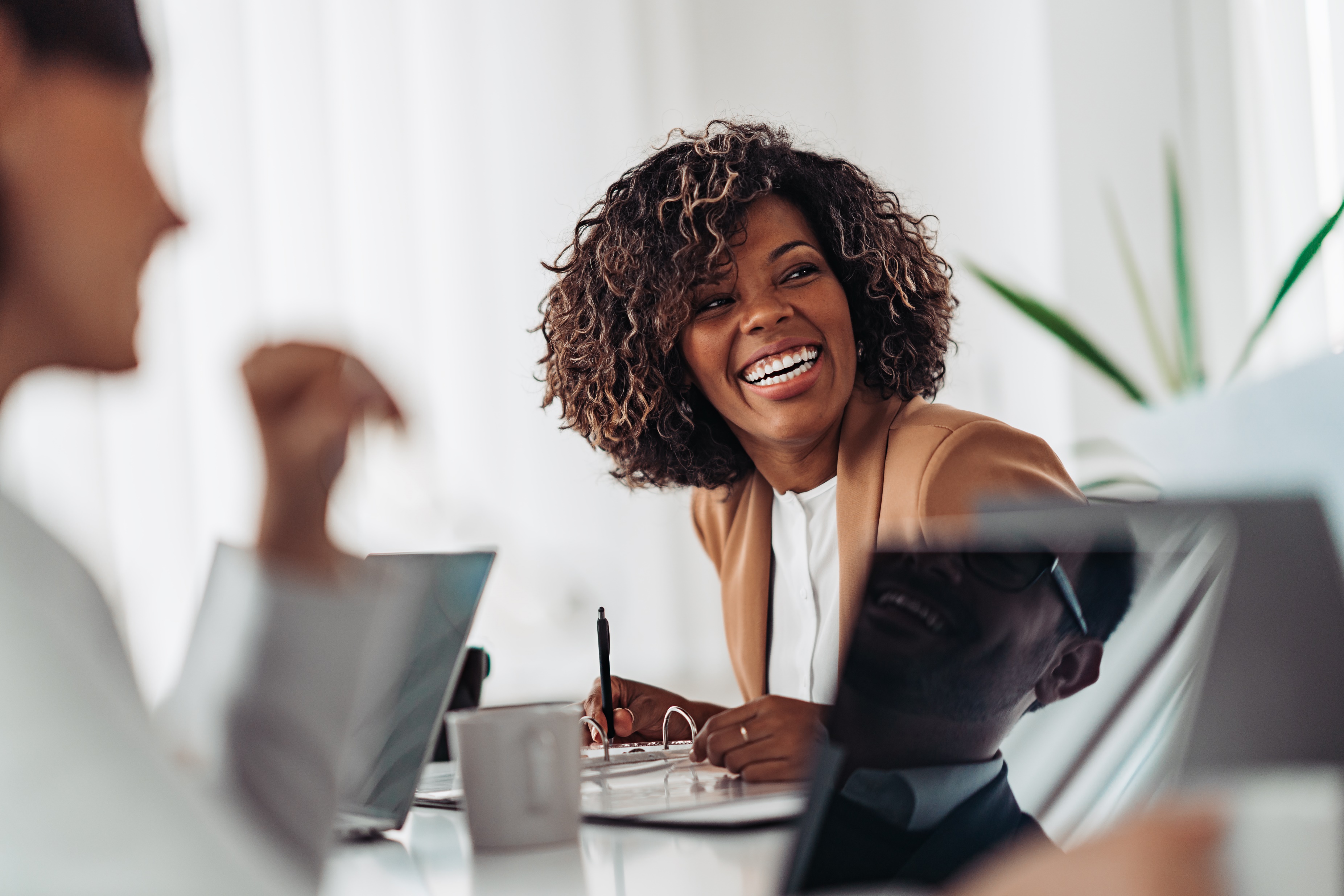 How To Apply
www.kansascommerce.gov/STEP

There are four documents in total:
STEP Application Form - Please fill out the form, sign, and date;
SBA Self-Representation as an ‘Eligible Small Business Concern’ Form – Please review, sign, and date; 
SBA Form 1624 ‘Certification Regarding Debarment’ Form – Please review, sign, and date;
Kansas STEP Grant Export Readiness Questionnaire – Please fill out the form, sign, and date.
Submit these files via email;
Must apply and be approved before participating in the show.
Q&A
AmCham Colombia
Juliana Cardenas
New Business Development Executive
jcardenas@amchamcolombia.com.co
	(571)587.7828 Ext: 1215
Jennifer Heredia
New Business Development Director
jheredia@amchamcolombia.com.co
(571)587.7828 Ext: 112

Kansas Department of Commerce 
	Chang Lu
Business Recruitment and International Trade Project Manager
Chang.Lu@ks.gov
913.515.8541